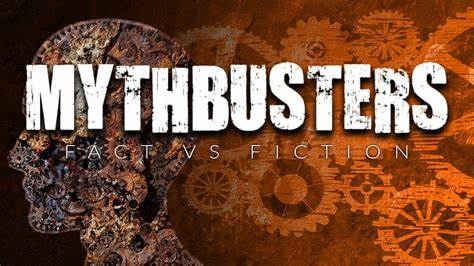 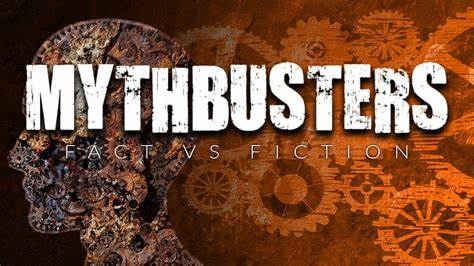 L S A      P S A       I L S       I P S
14 January 2025
  
A Four-hour No-Cost Event presented by 
  
Mr. James V. Jones

Send your name and email address to conference@log-mgmt.com for registration